Informatics 121Software Design I
Lecture 9
Duplication of course material for any commercial purpose without the explicit written permission of the professor is prohibited.
Announcements
There will be discussion this Friday

Midterm is next Thursday, November 7
bring your student ID, we will be checking it

Shridnidhi no office hours, unless announced after grading
Today
Design studio 2

Unified Modeling Language (UML)

Design practice
Design studio 2
Any questions?
History of (some) software design notations
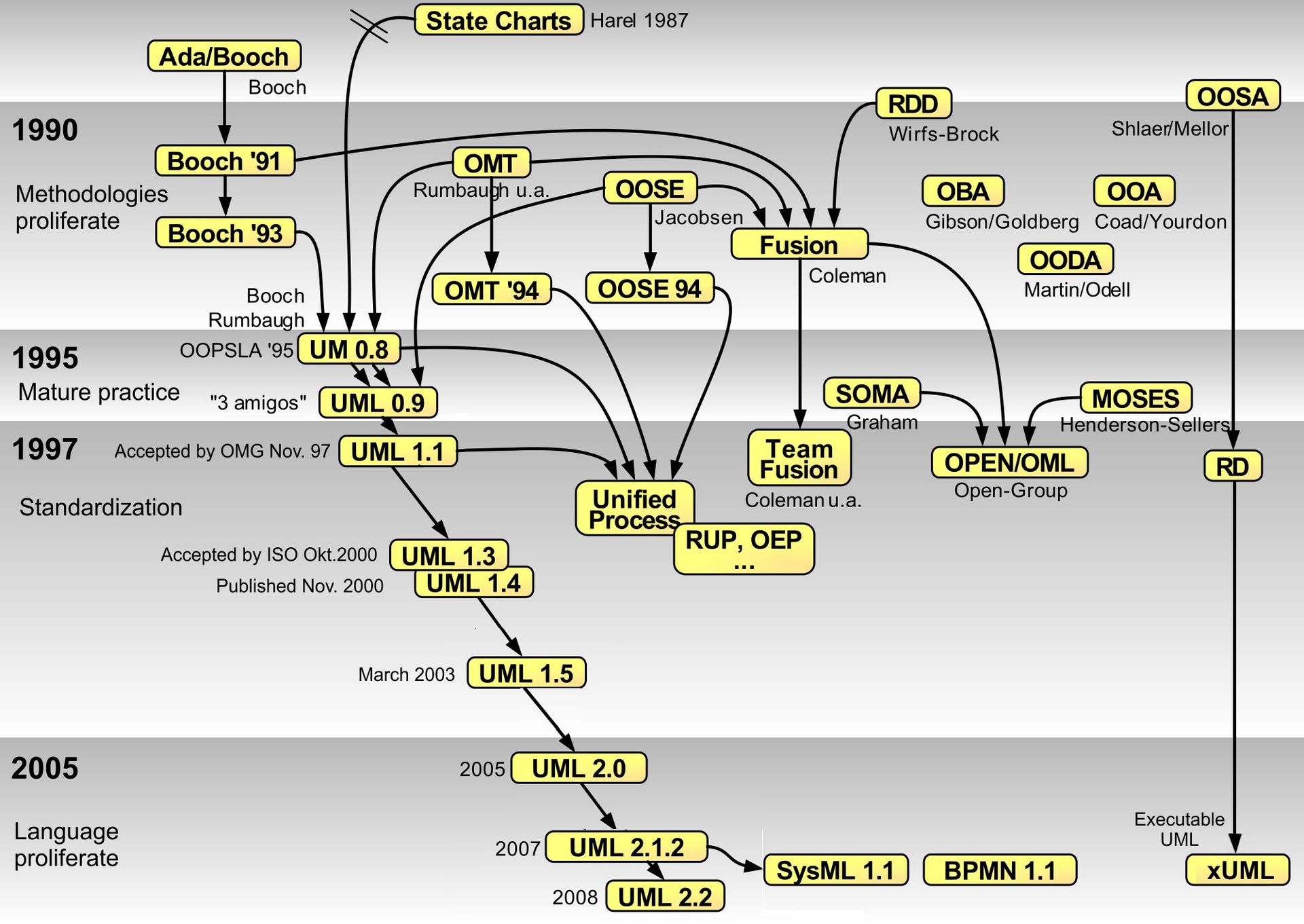 [Speaker Notes: By Guido Zockoll, Axel Scheithauer & Marcel Douwe Dekker (Mdd) - Translation and update of File:OO-historie-2.svg by AxelScheithauer, Okt 6, 2009, CC BY-SA 3.0, https://commons.wikimedia.org/w/index.php?curid=23052855]
UML class diagrams
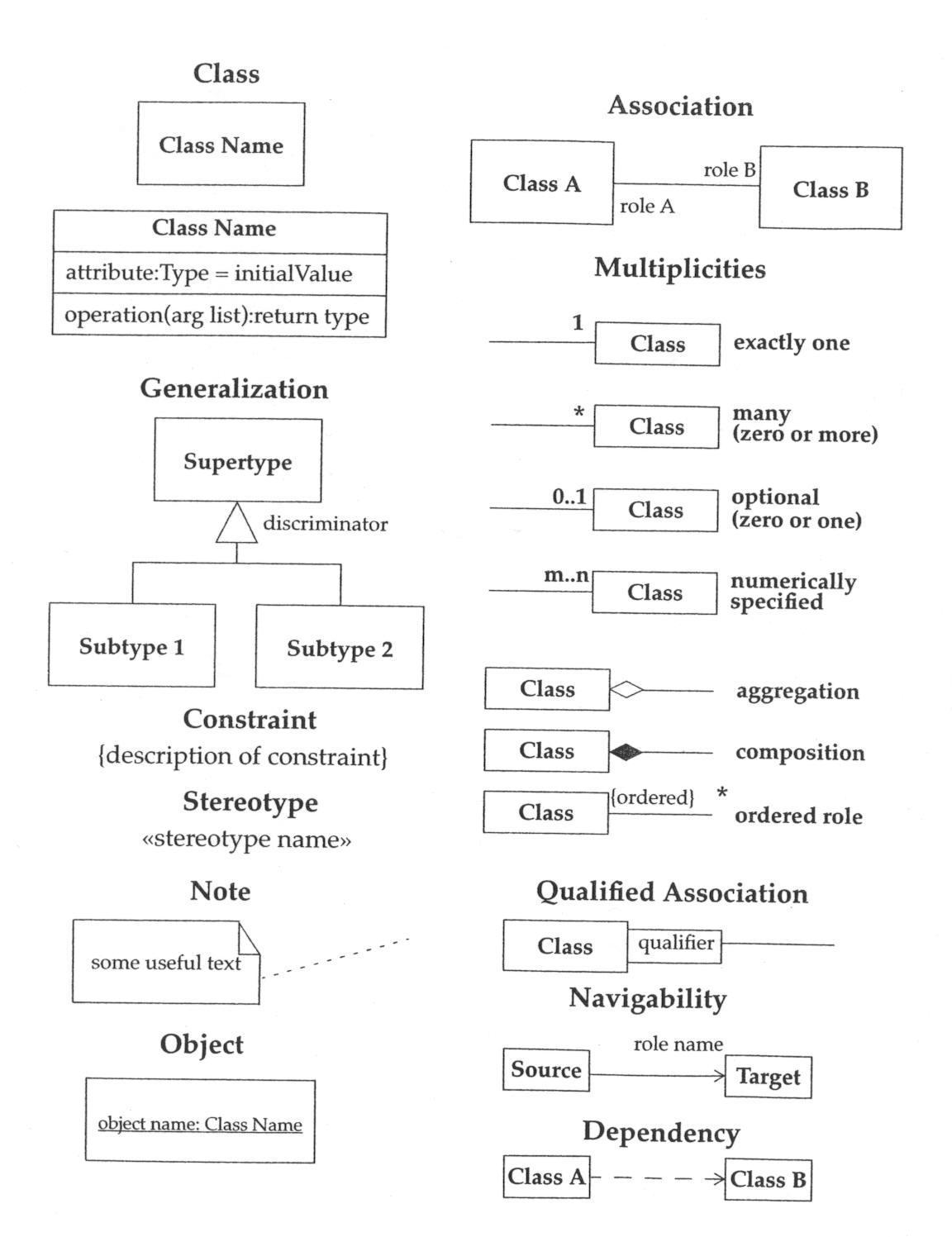 Association, aggregation, composition
Association 
most general kind of relationship
instructor <teaches a> class, kid <plays with a> friend

Aggregation
more specific kind of relationship
has-a relationship, is-a-part-of relationship
child can exist independent of the parent
bird <is-part-of-a> flock, airplane type <has-a> engine model

Composition
more specific yet
consists-of relationship, contains relationship
child cannot exist independent of the parent
house <consists-of a> room, university <contains a> department
UML example
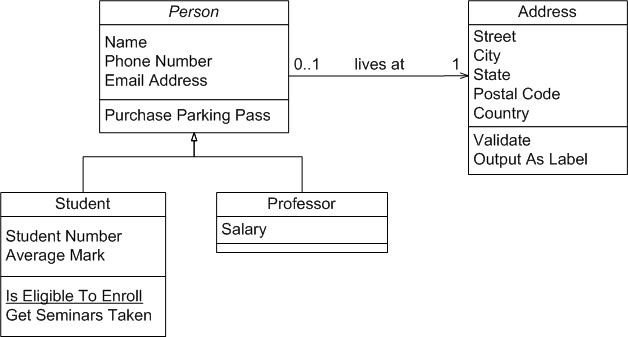 UML example
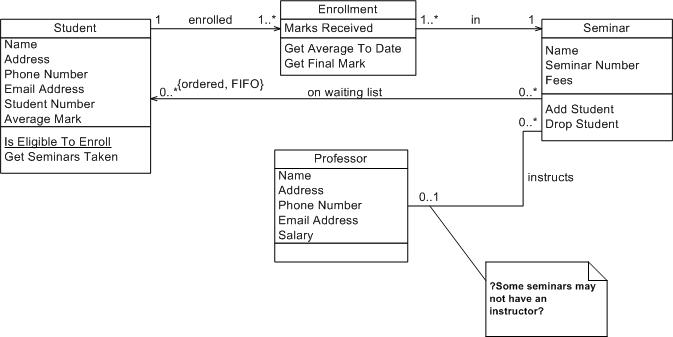 UML example
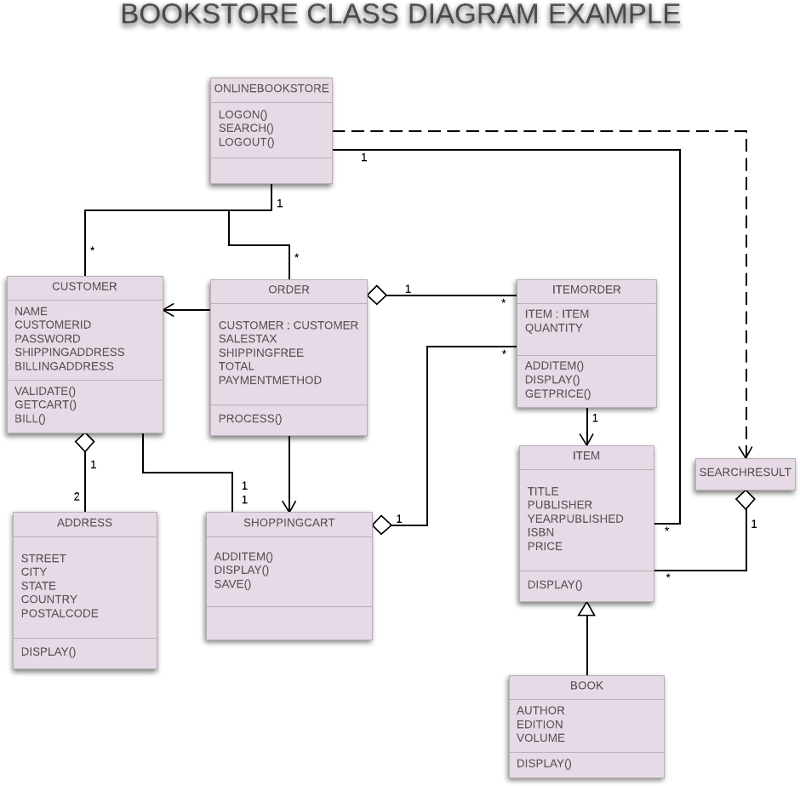 UML example
UML example
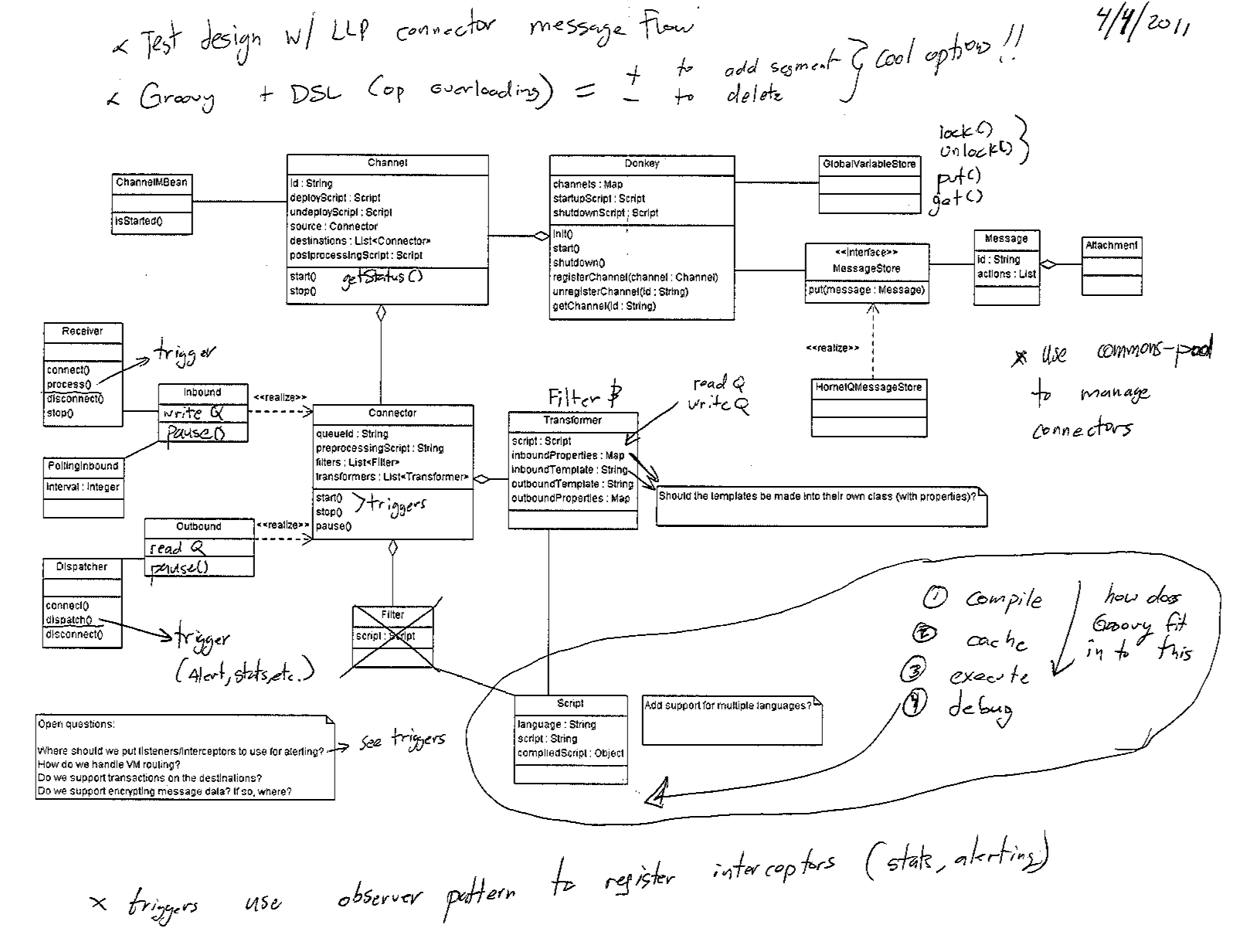 UML example
[Speaker Notes: This is an update to the first UML diagram made to look nicer and incorporate the comments.]
French fries and mayonnaise
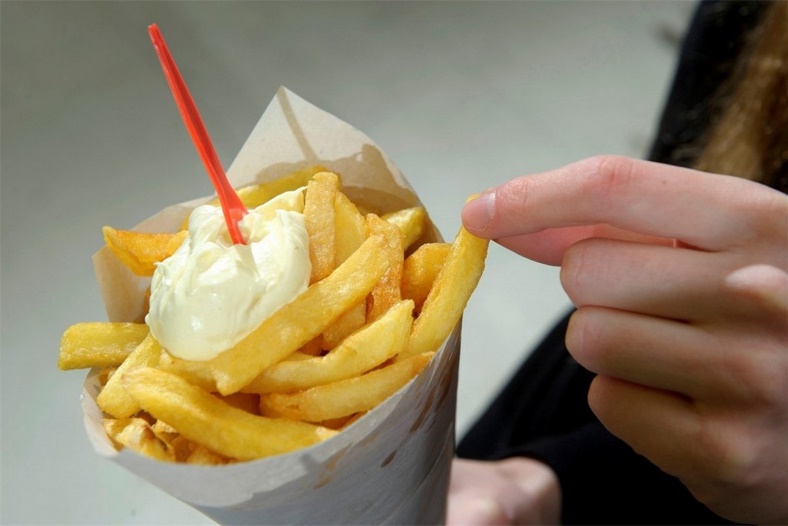 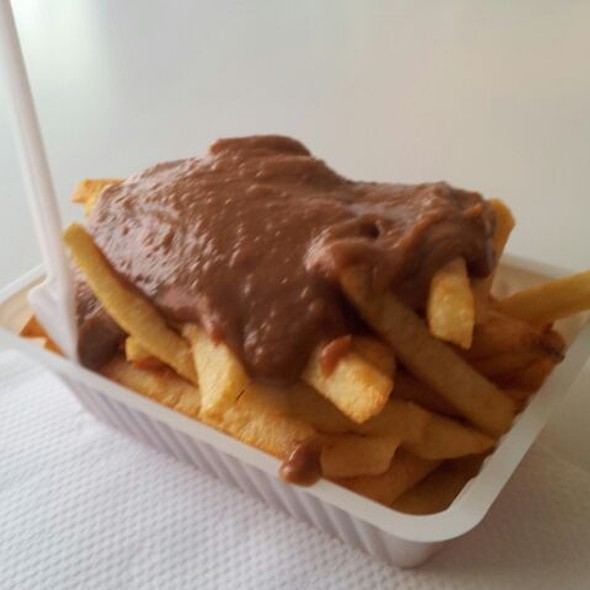 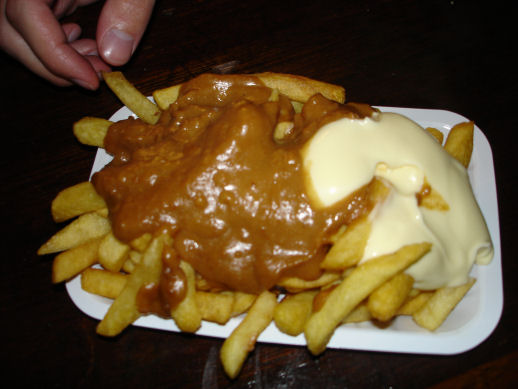 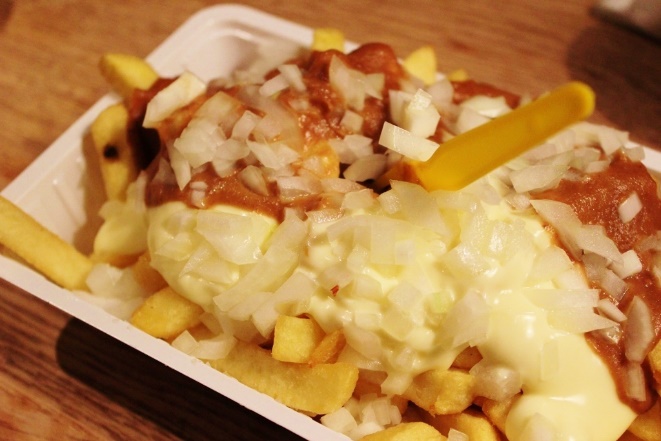 French fries and mayonnaise
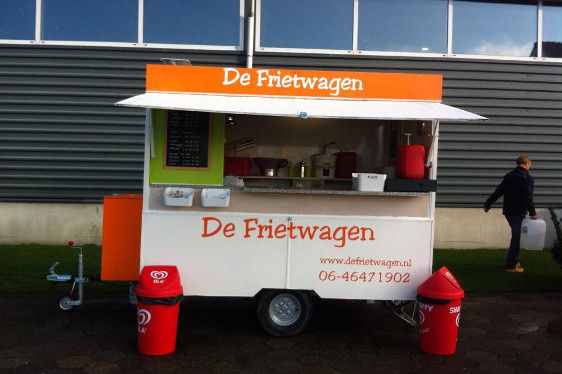 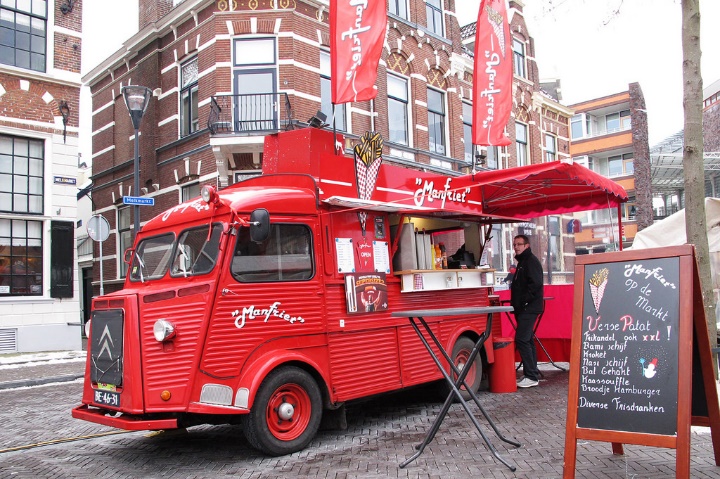 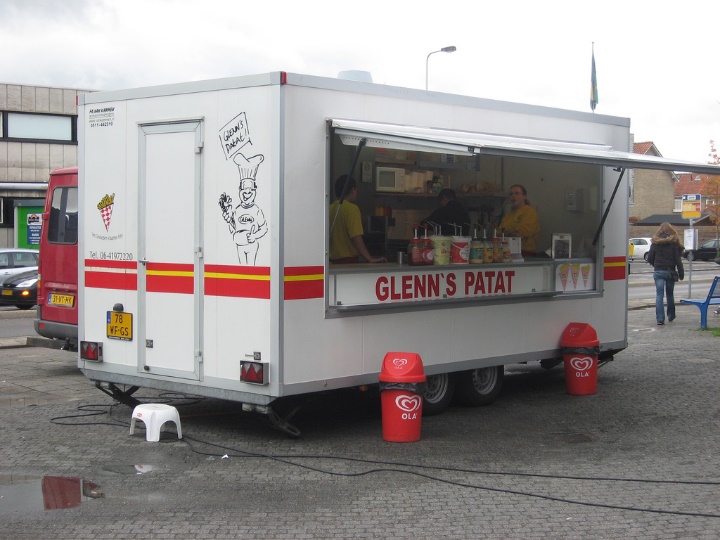 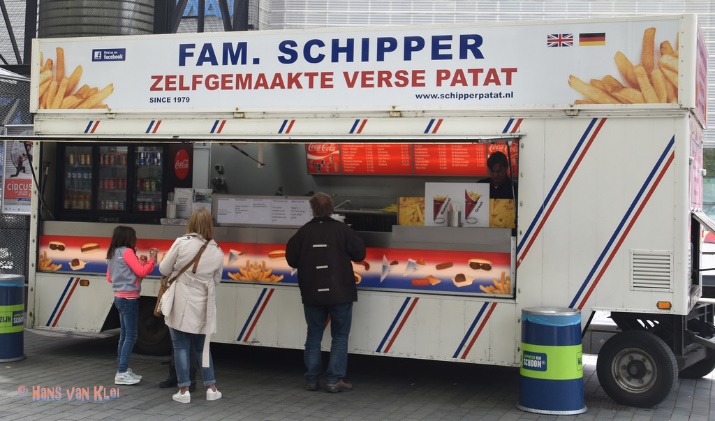 French fries and mayonnaise
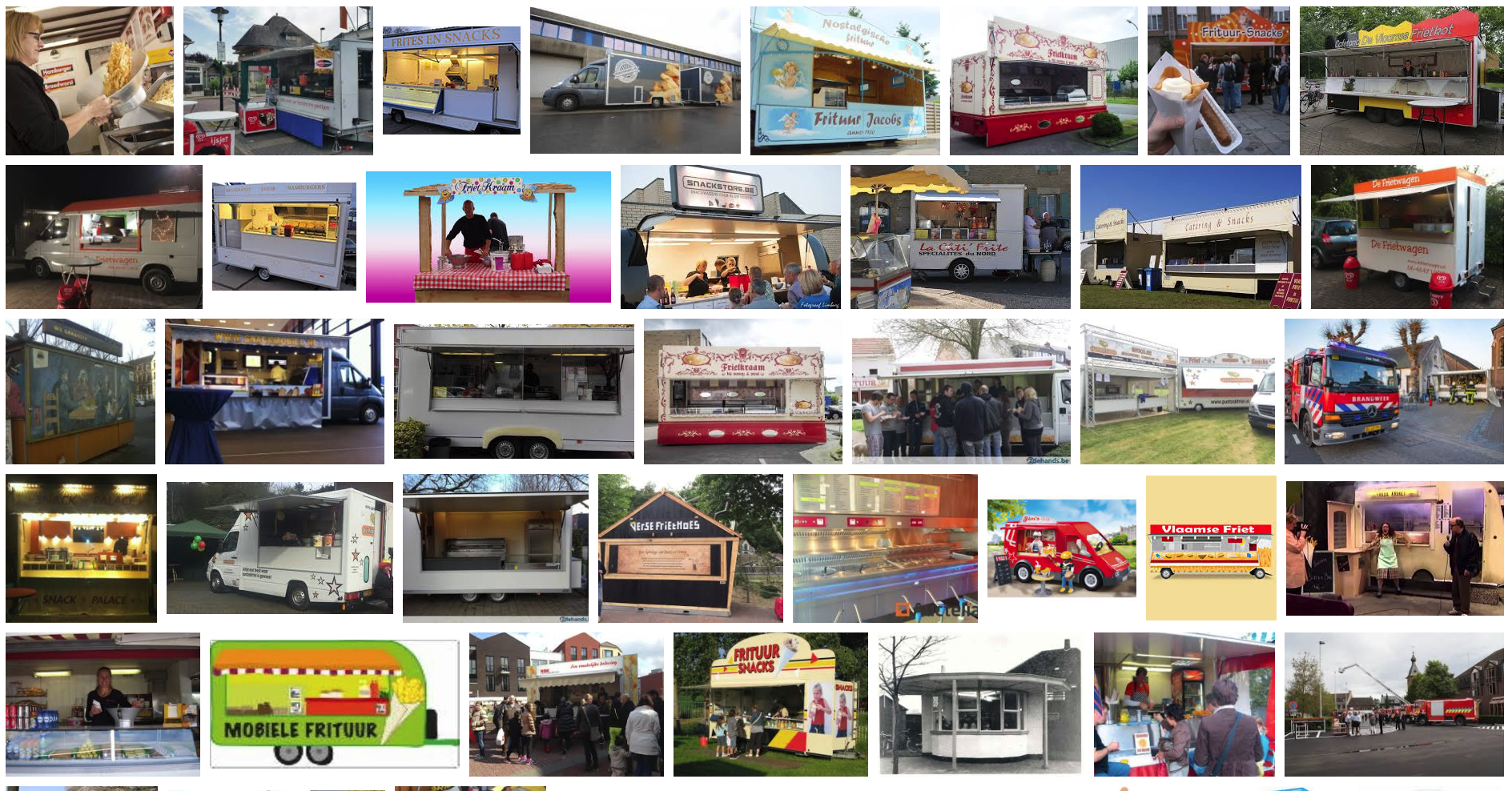 French fries and mayonnaise
Multiple frietwagens

Multiple employees

Varied menus

Varied pricing 
with ‘grouping’
I owe you’s

Inventory

Different reports